Please take a moment To pray for this weeks Prayer Requests
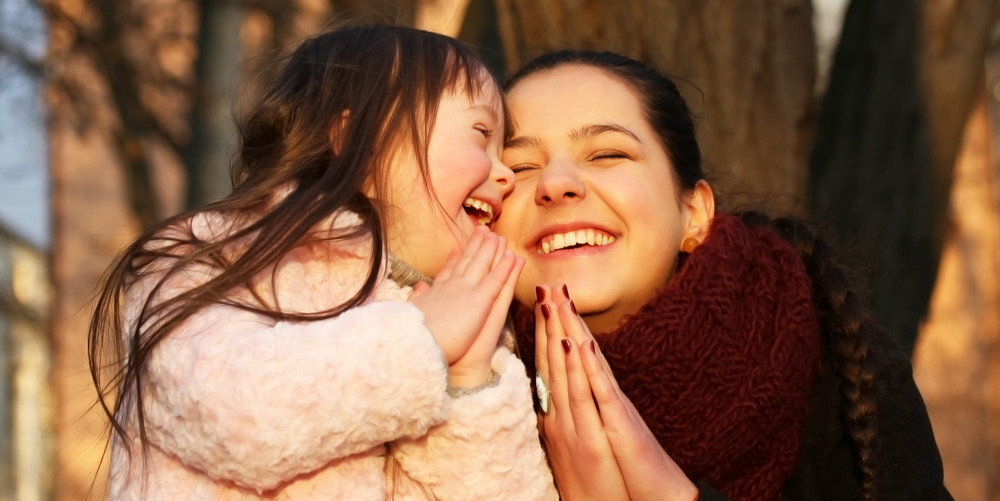 MARK ASHWORTHJUDY PUTERBAUGH FAMILY AND FRIENDSEARL SLONE
CHRONISTER FAMILYVIRGINIA BLACKFORDNANCY WRIGHT’S DAUGHTER TERESATHE YOUNT FAMILY
SCHOOL KIDS –LEARNING IN A DIFFERENT WAY
TEACHERS – LOVING THEIR STUDENTS FROM A DISTANCE
ELDERLY – SEEING THEIR FAMILIES ON TECHNOLOGY AND THROUGH THE WINDOWS
ESSENTIAL WORKERS- WORKING LONG HOURS, AND LOVING THEIR FAMILIES EVEN MORE
DECISION MAKERS- TO FOLLOW YOUR WORD AND YOUR WILL
A MOMENT FOR ALL THE UNKNOWN NEEDS OF OURCHURCH FAMILY, FRIENDS, AND OUR COMMUNITY
WOMEN: TEACHING OUR KIDSWOMEN: WORKING TO SUPPORTTHEIR FAMILIESWOMEN: THEIR HEARTS FULL WOMEN: TO HELP FOLLOW YOUR WORDOF THE LOVE THE WORLD NEEDS.
ANY PRAYER REQUESTS PLEASE CONTACT DARLENE OR JANET